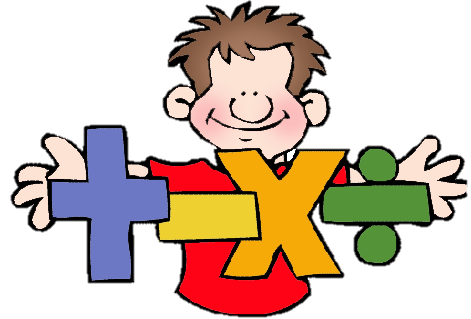 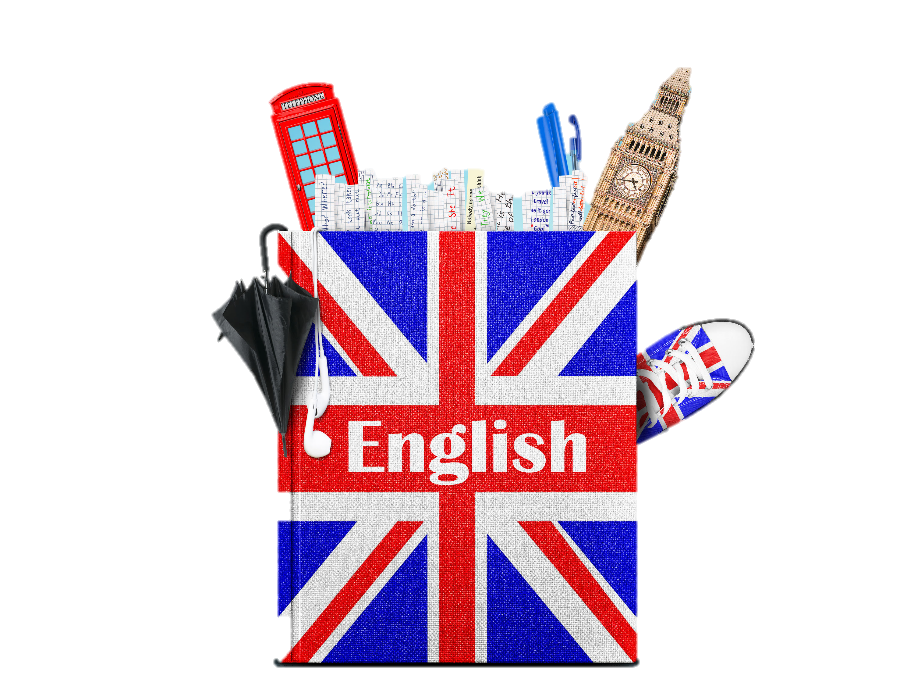 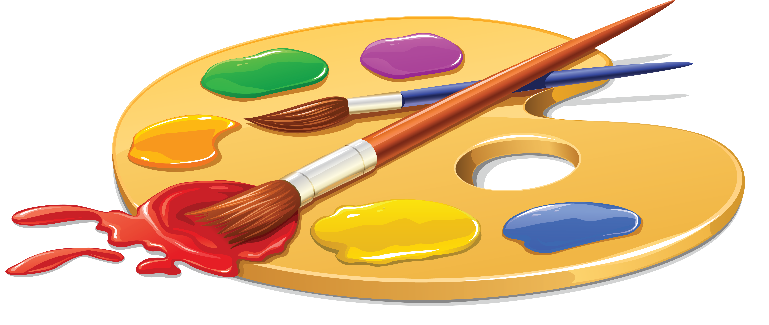 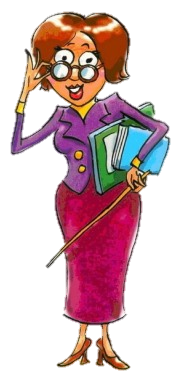 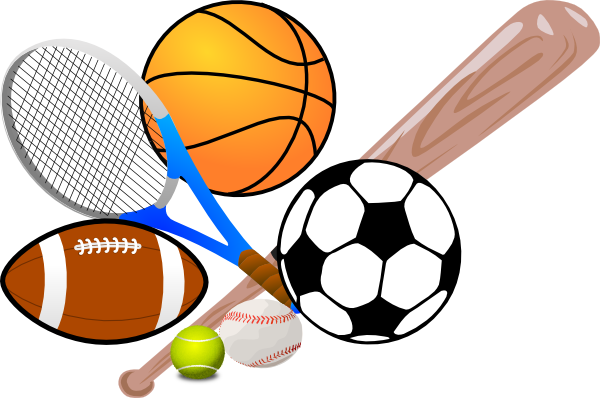 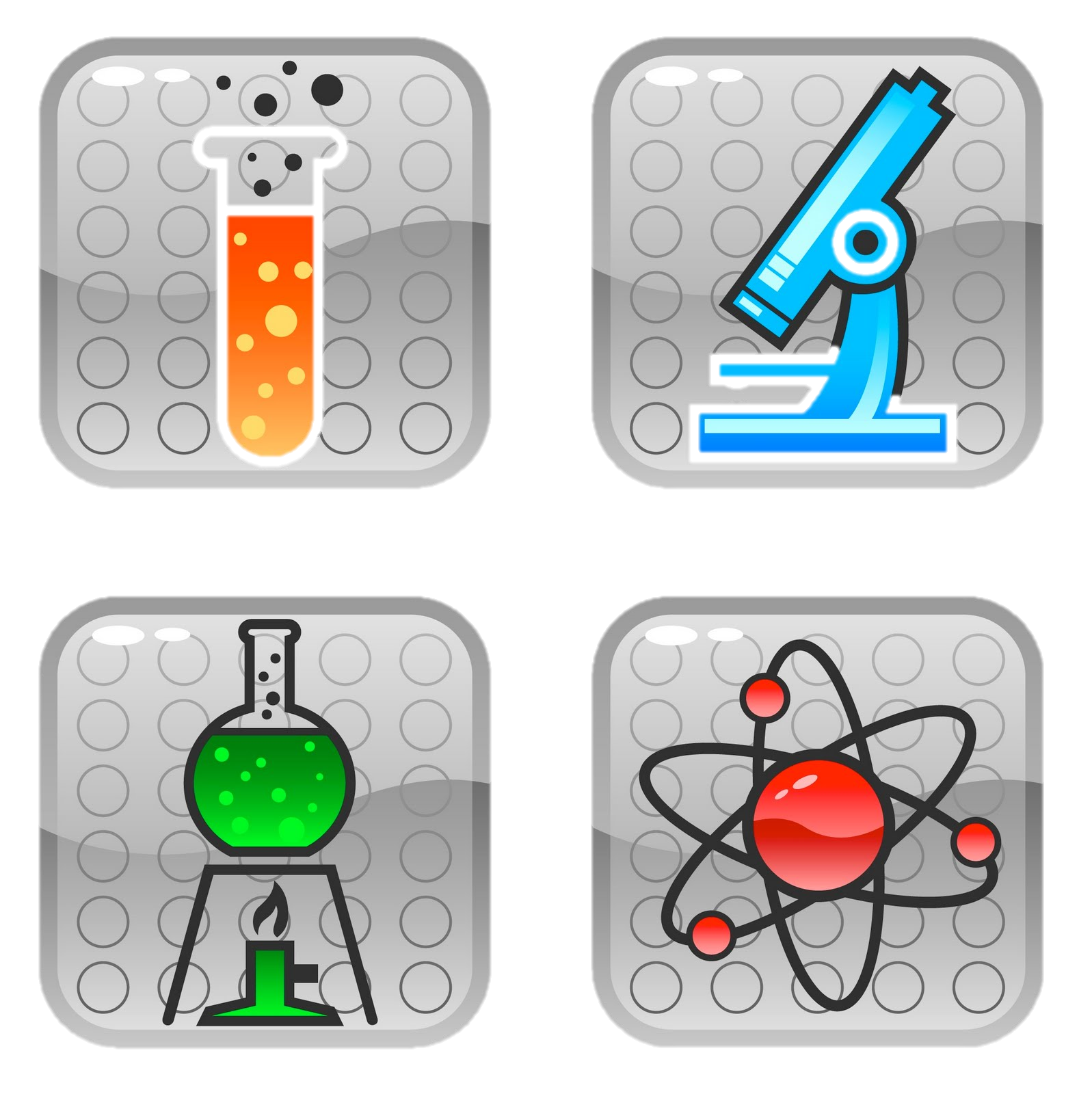 Read the words
to play sports
story
to sing songs
Reading
Man and the World
Maths
to count
test
PE
teacher
to draw
Belarusian
school
to solve problems
to make things
English
subject
my
Technology
IT
The theme of the lesson
My School
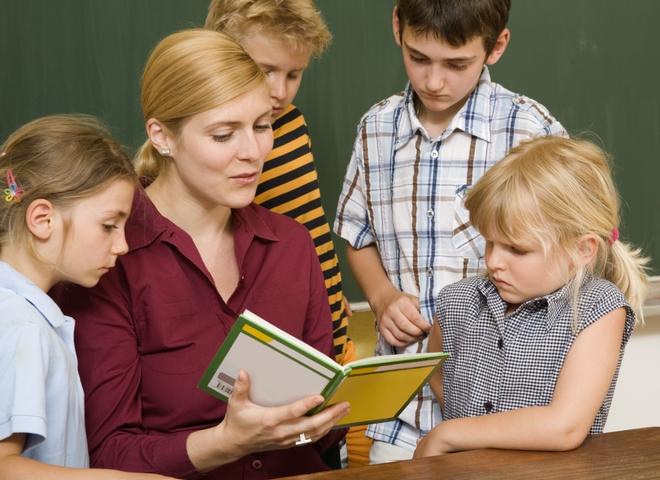 B
A
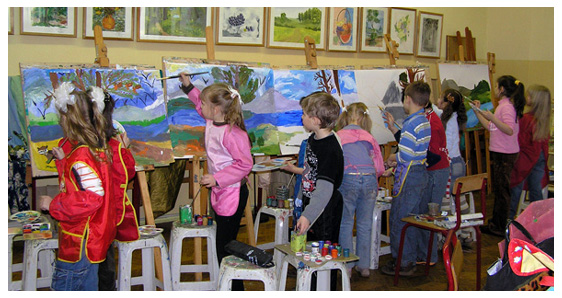 C
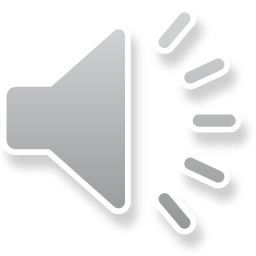 Present Continuous Tense
to be  + V-ing
          (am, is, are)
Do you like the lesson?
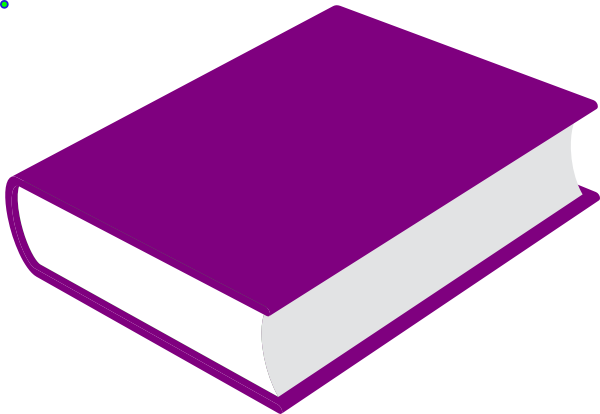 Present Continuous is easy
Present Continuous is difficult
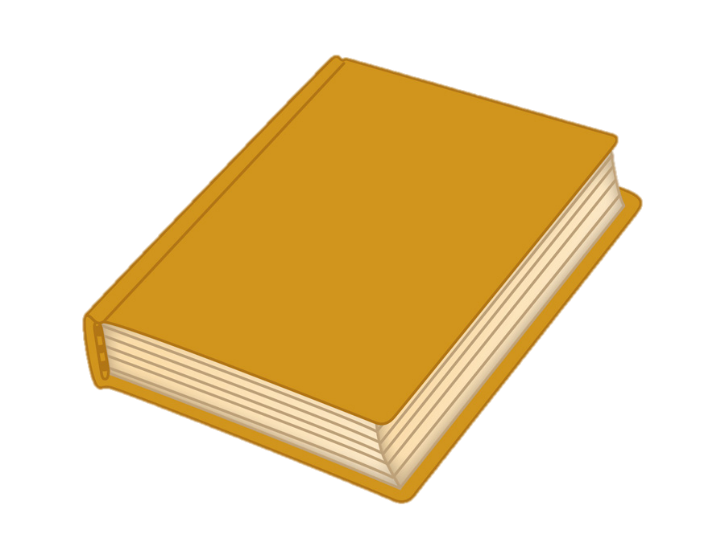 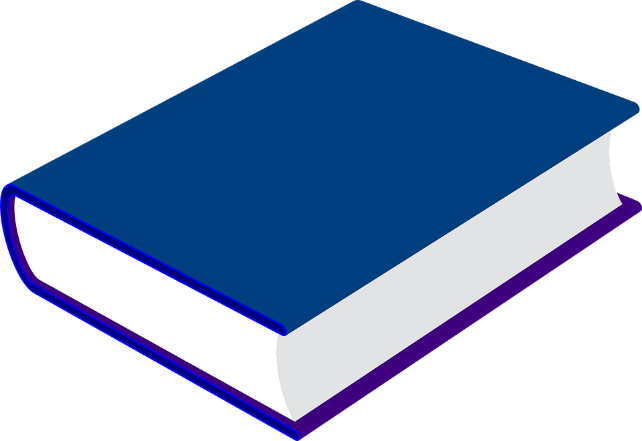 The lesson was boring
The lesson was interesting